Les imageset leurs retouches
Ouvrir PAINT
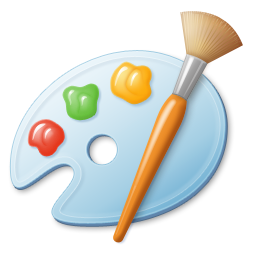 Ouvrir PAINT
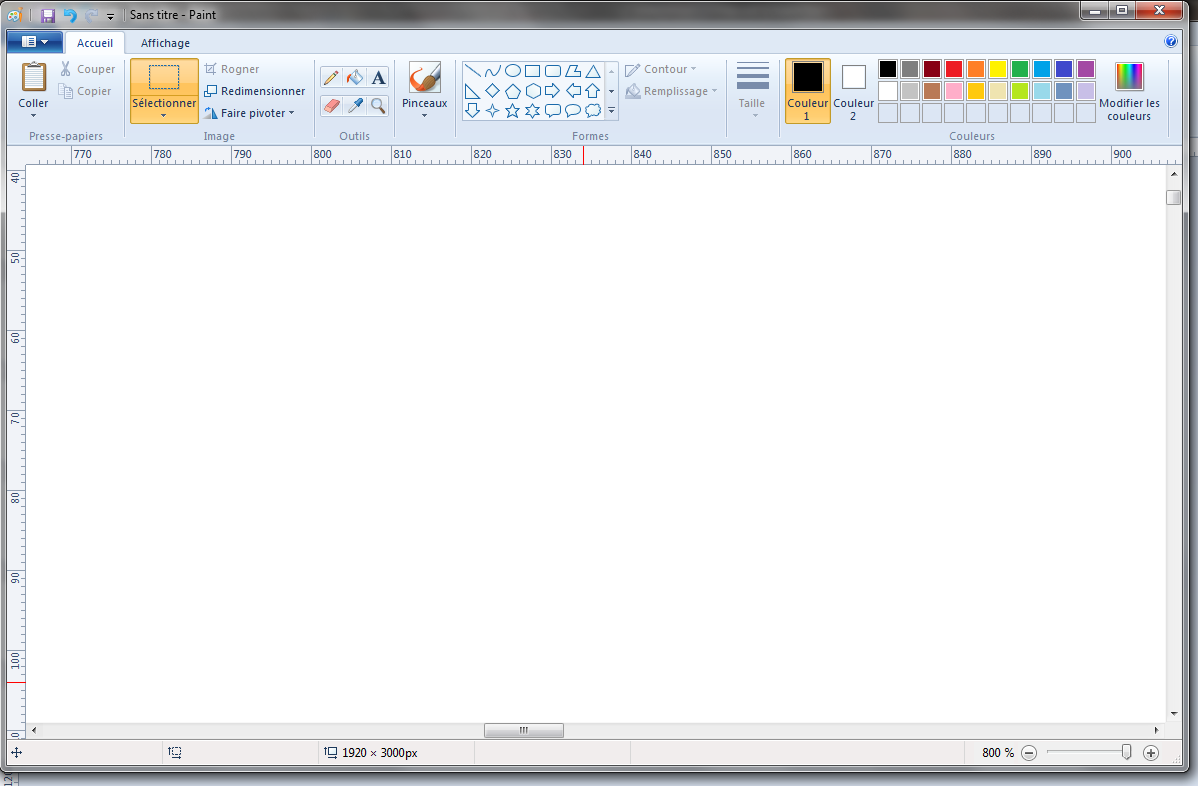 Commande de base
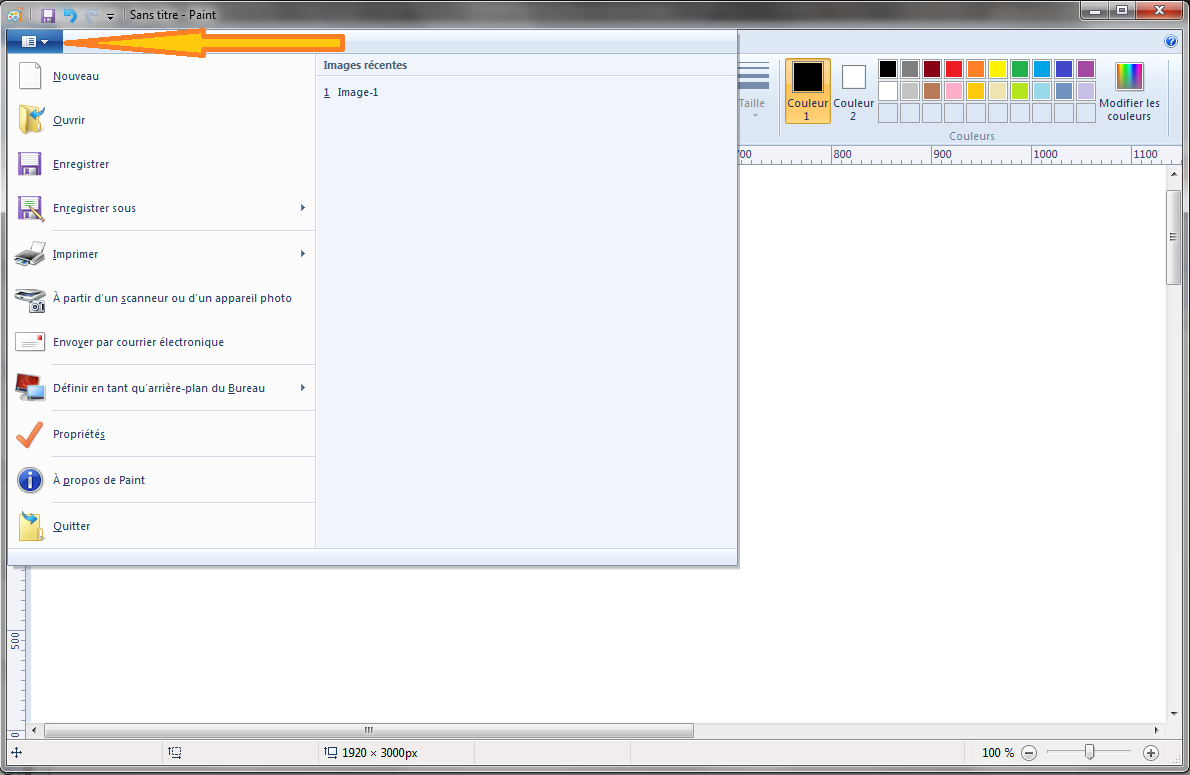 Changer l’affichage
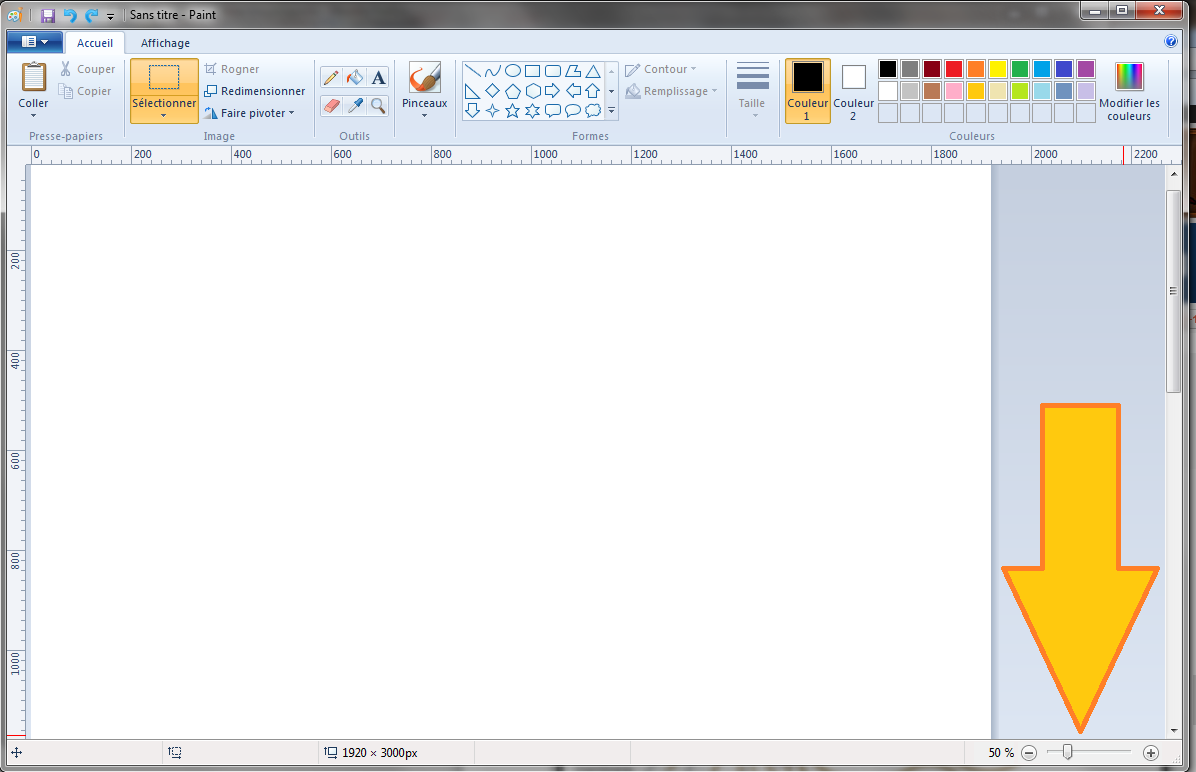 Importer une image
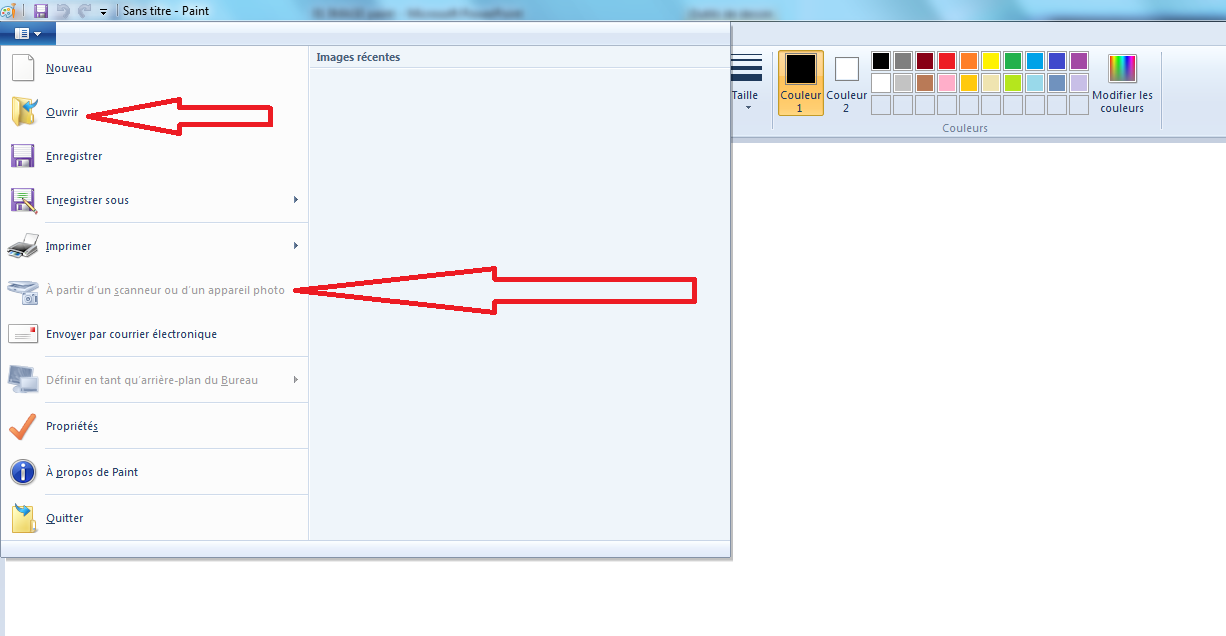 Modifier un « truc » trouvé sur internet…
bacterial cell britannica dans GOOGLE
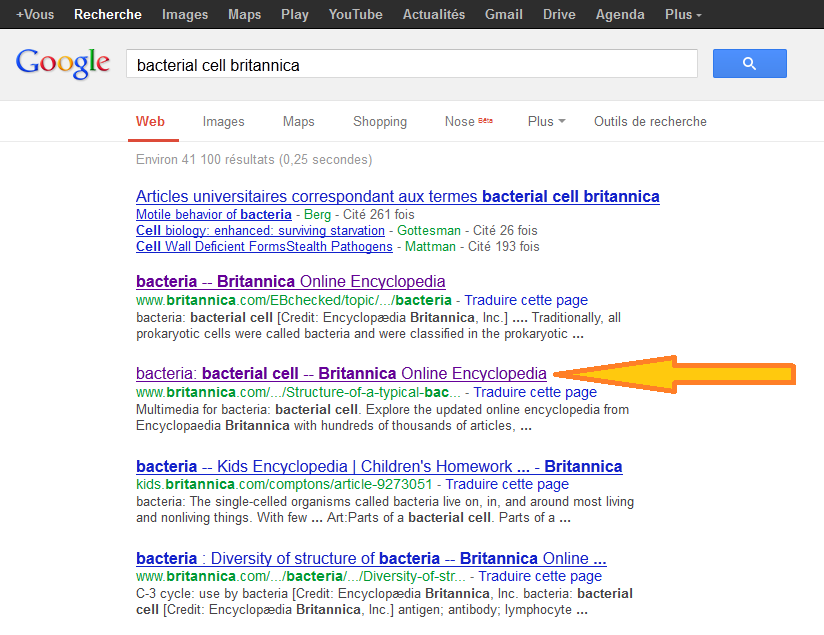 Prendre l’image
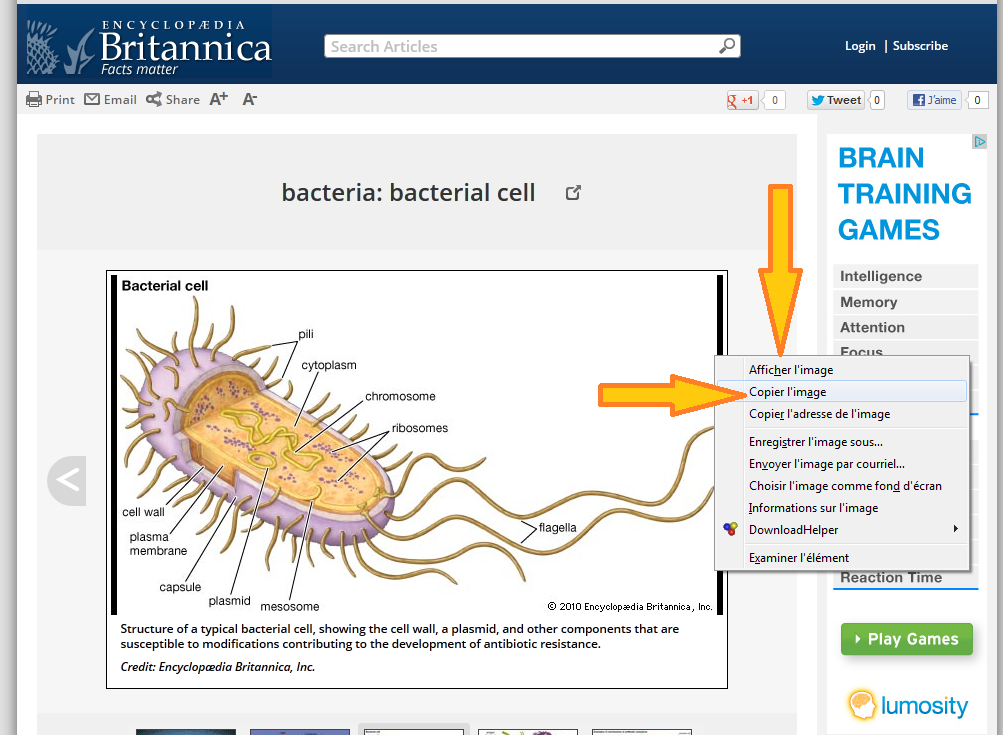 Parfois c’est impossibleAlorsIMPRIME ECRAN
COLLER  dans paint
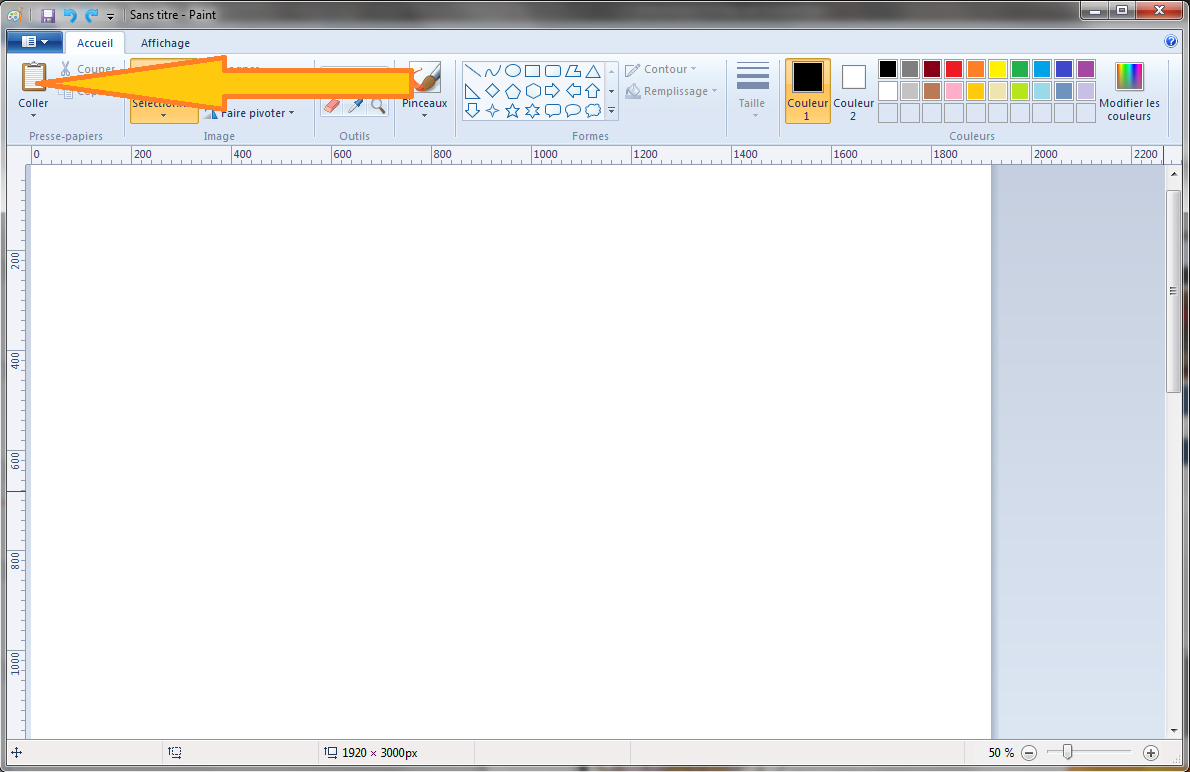 L’image d’intérêt est dans PAINT
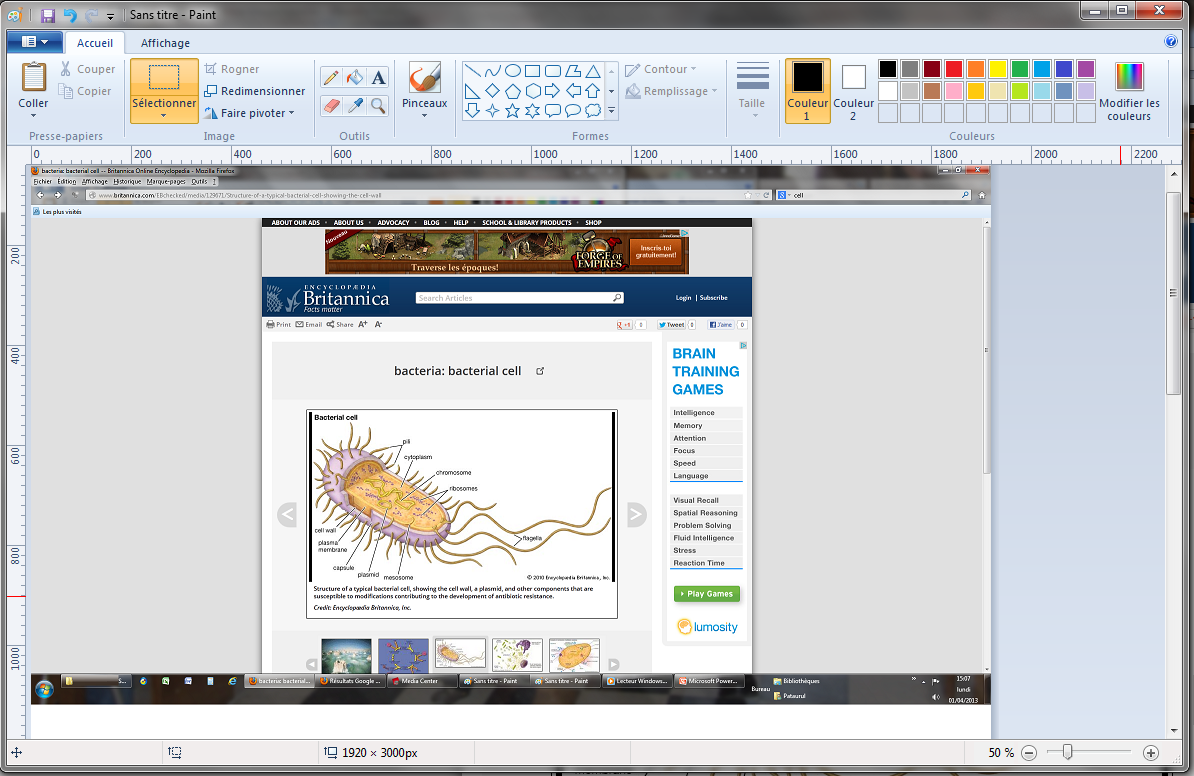 Sélectionner la zone d’intérêt pour rogner l’image
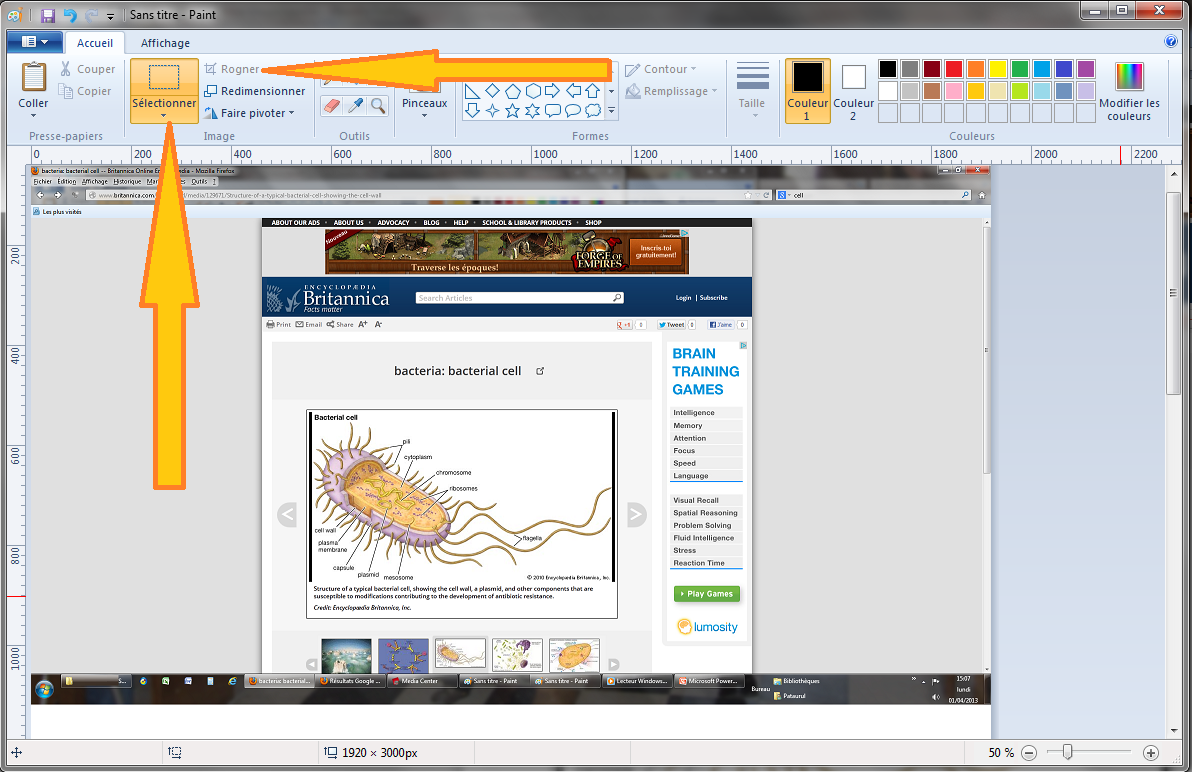 Résultat du « rognage »
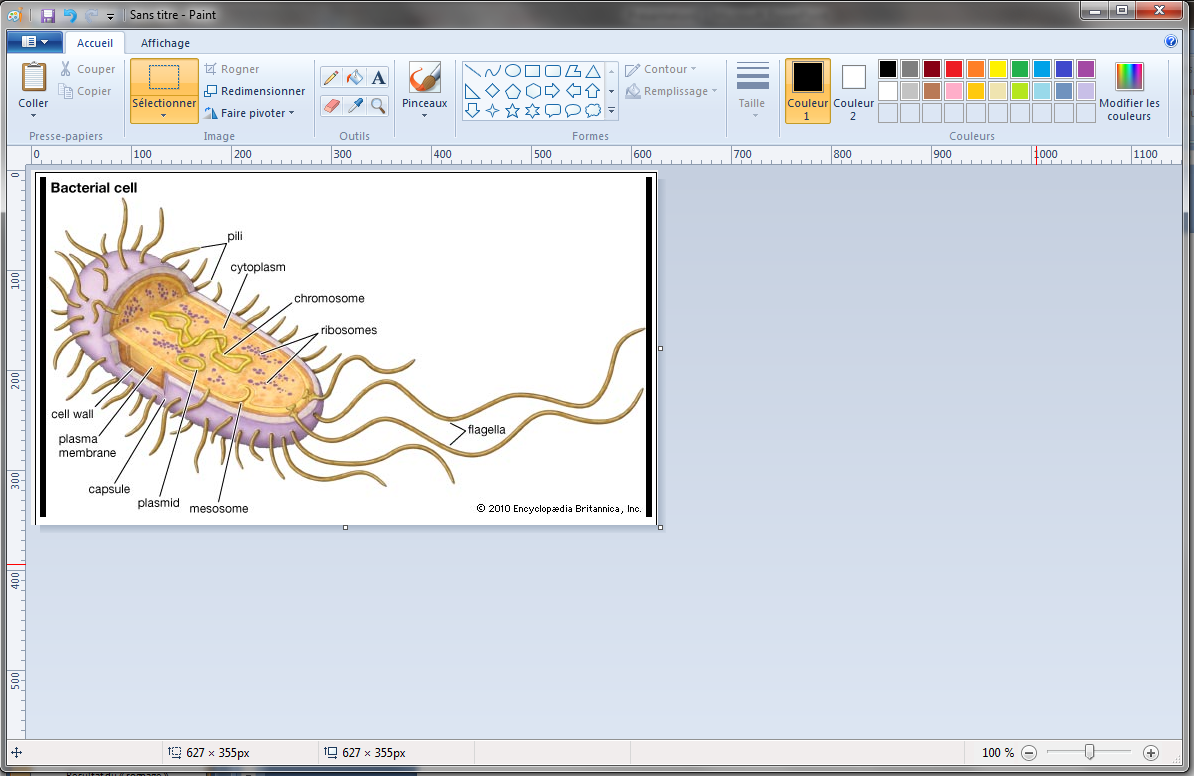 Enlever le superflus pour l’utiliser en devoir
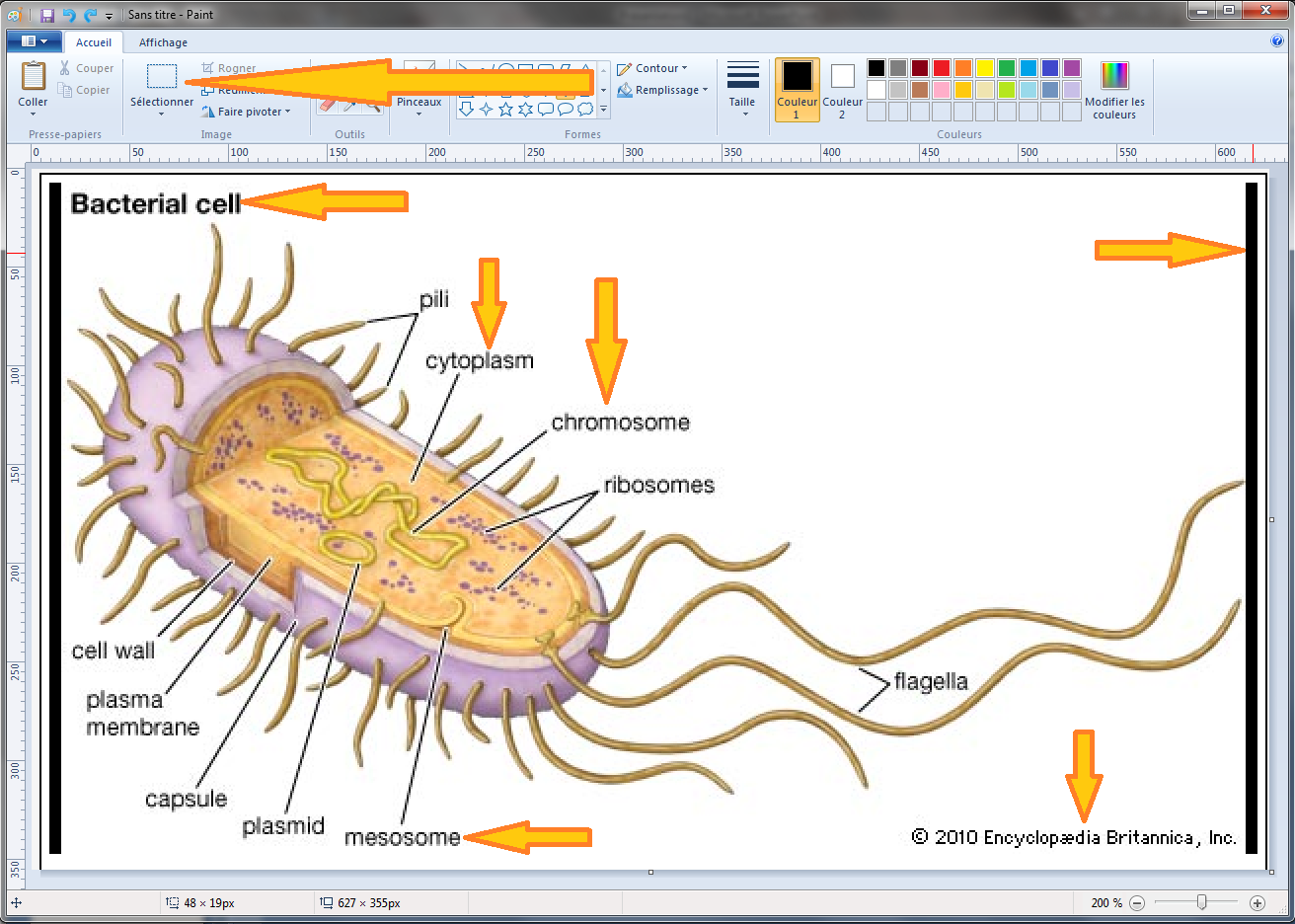 Enlever le MESOSOME…
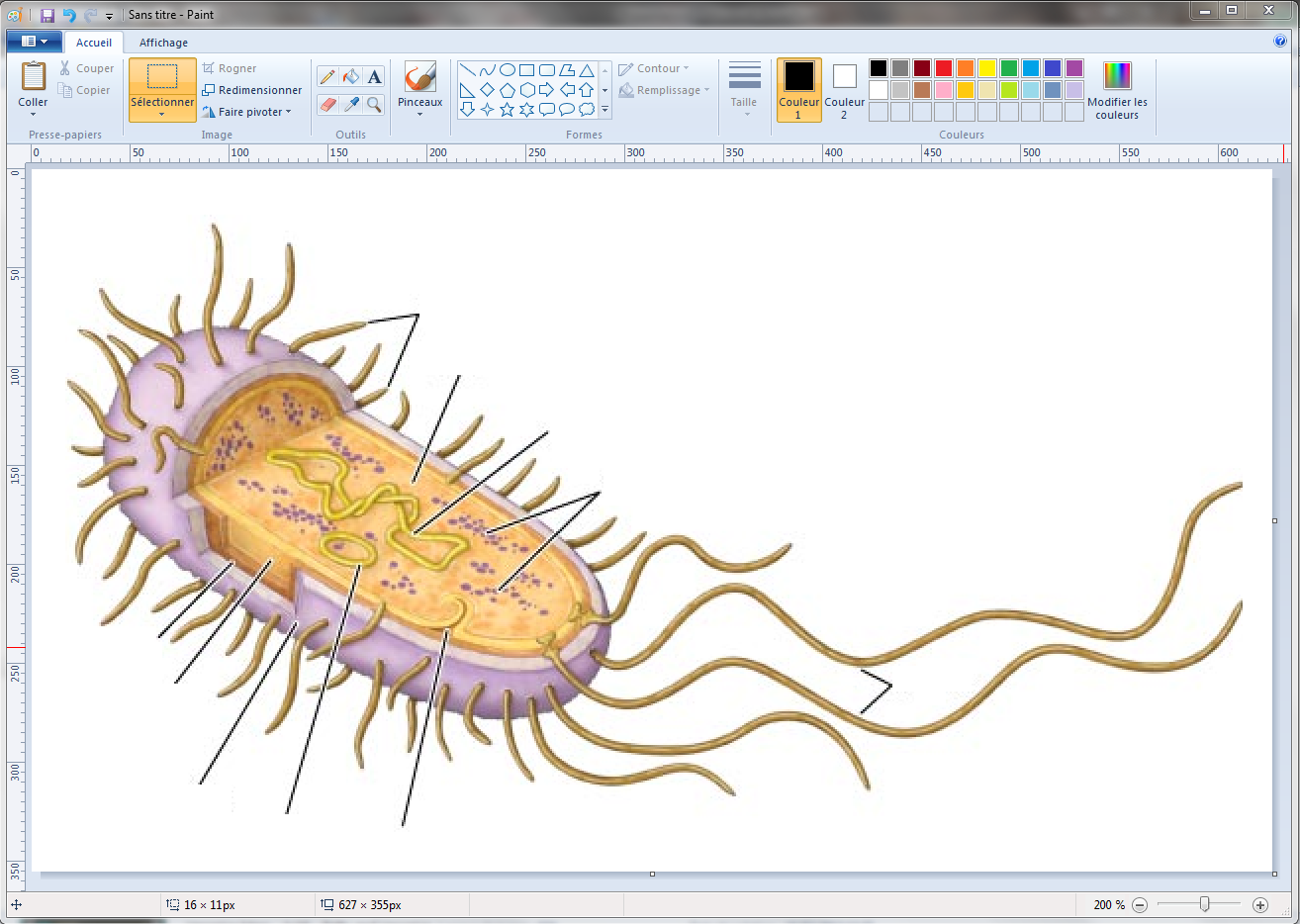 Agrandir avec la loupe
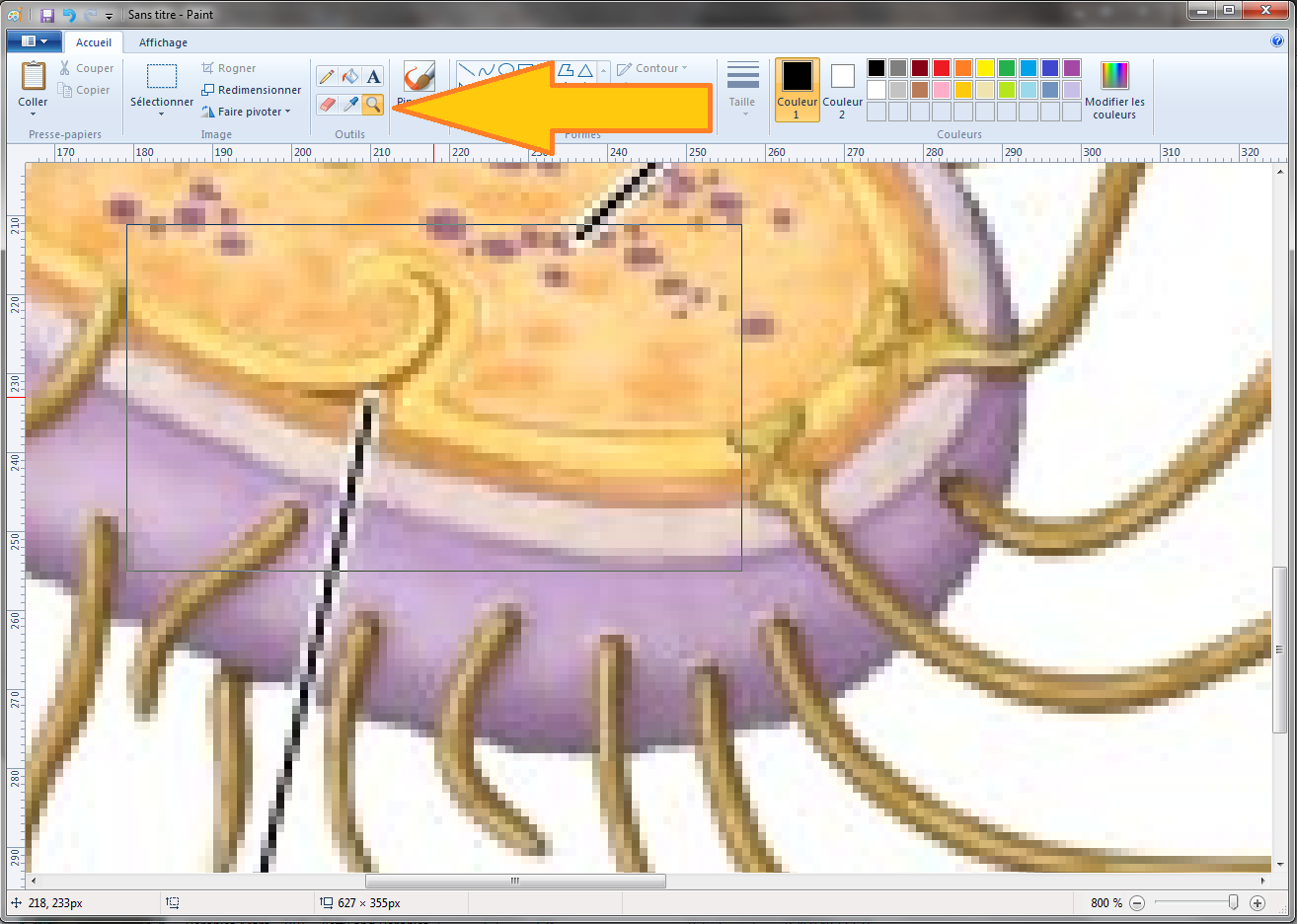 Pipette / couleur / stylo
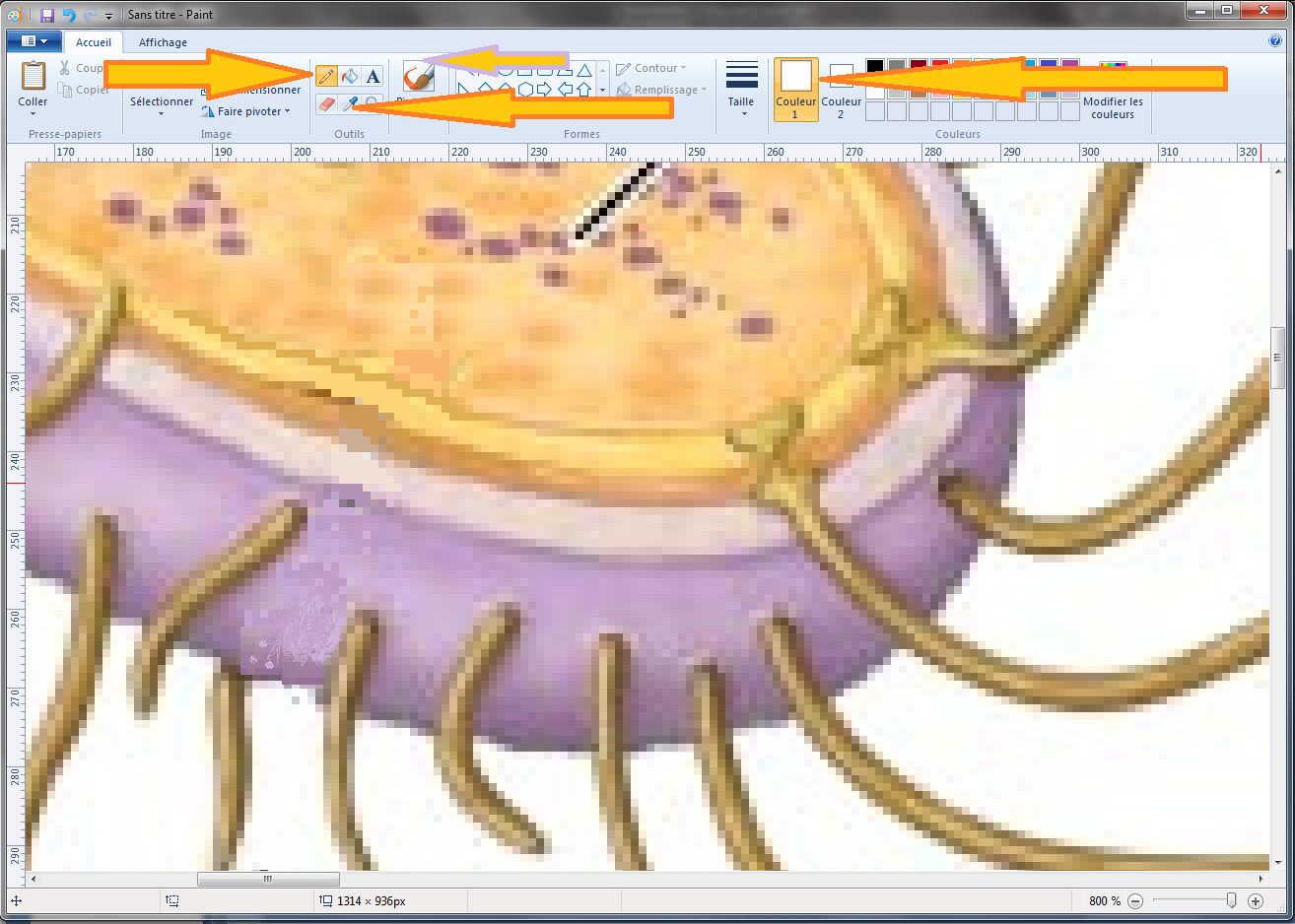 Ajouter des numéros pour faciliter la correction
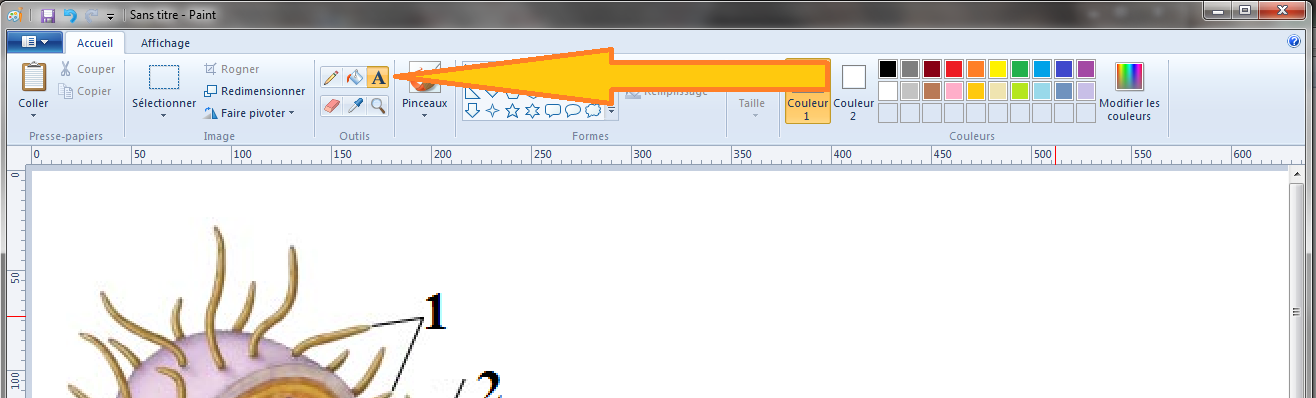 Choisir le format du texte
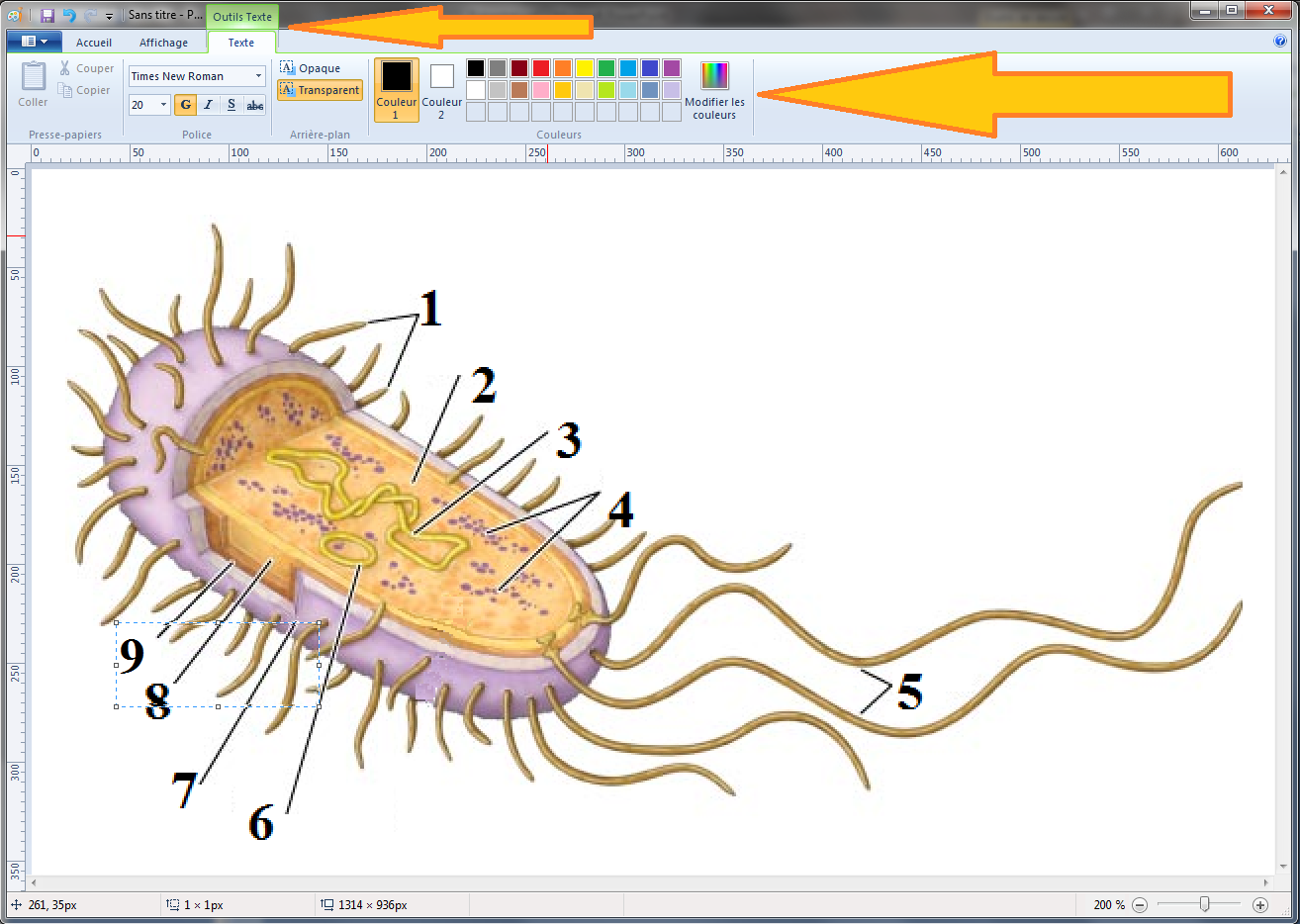 Sélectionner l’image et copier dans Word par exemplela taille sera décidée dans Word
Autre casrechercher sur googlemilieu synthétique YNB
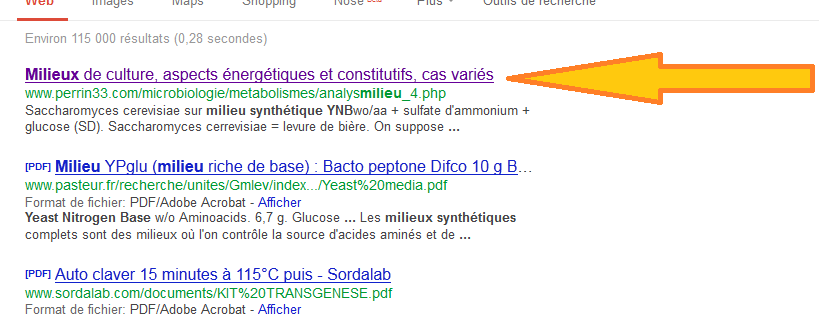 Le tableau vous plait. Pas la peine de le recopier : imprime écran
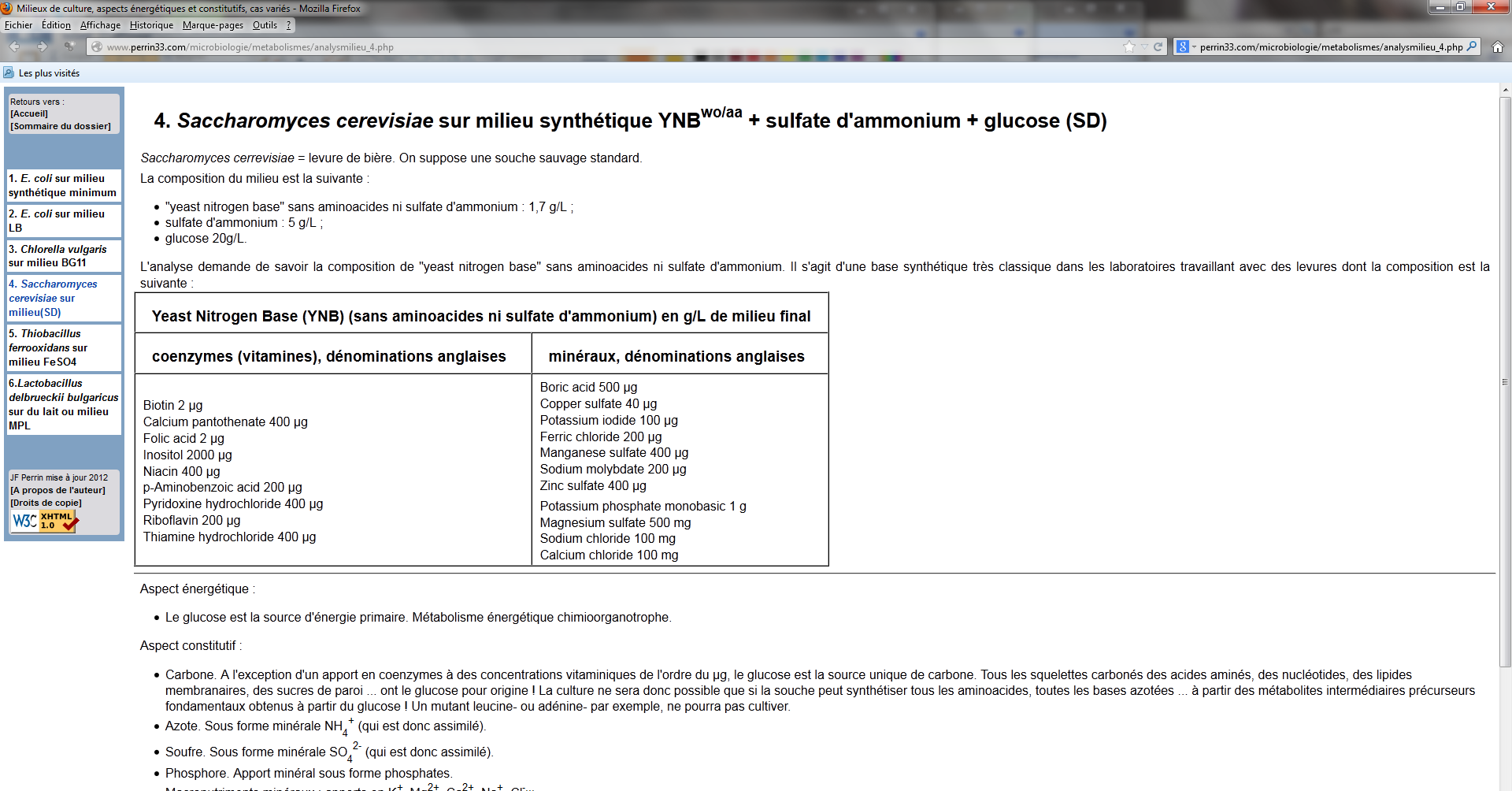 Le dégager du reste
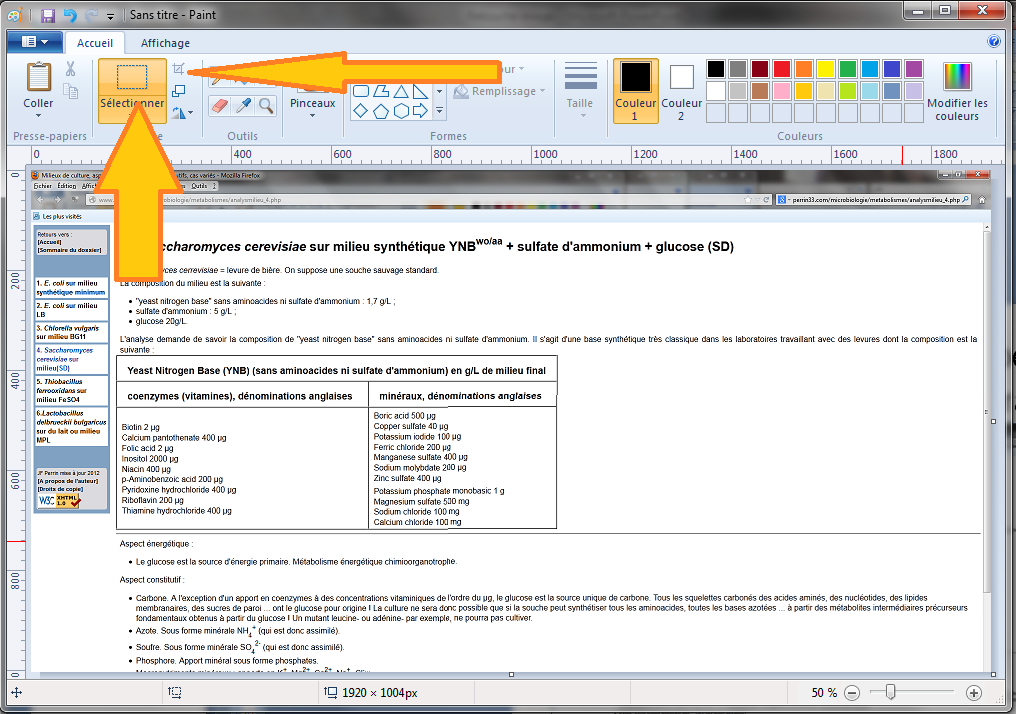 Il est trop grand (on veut enlever le vide)
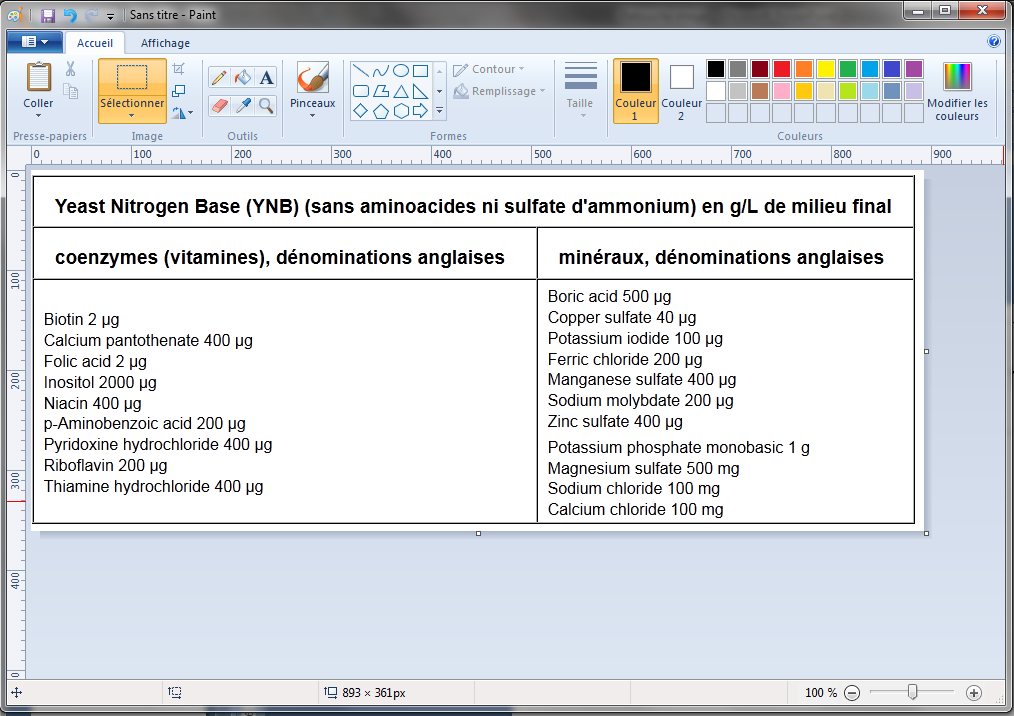 Version finale
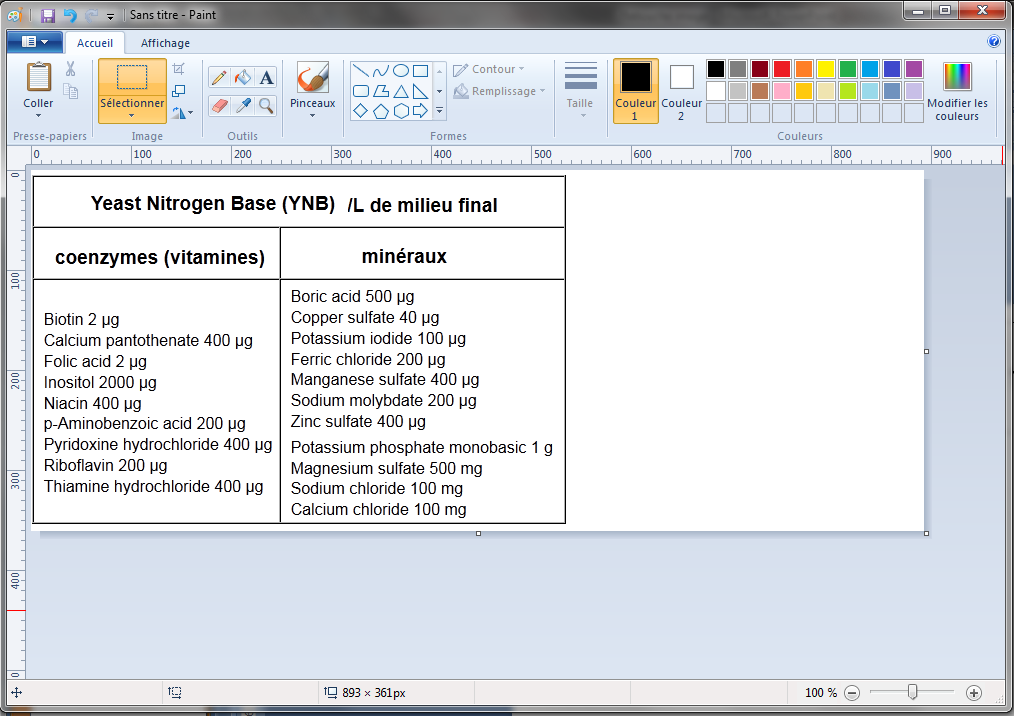 Et après
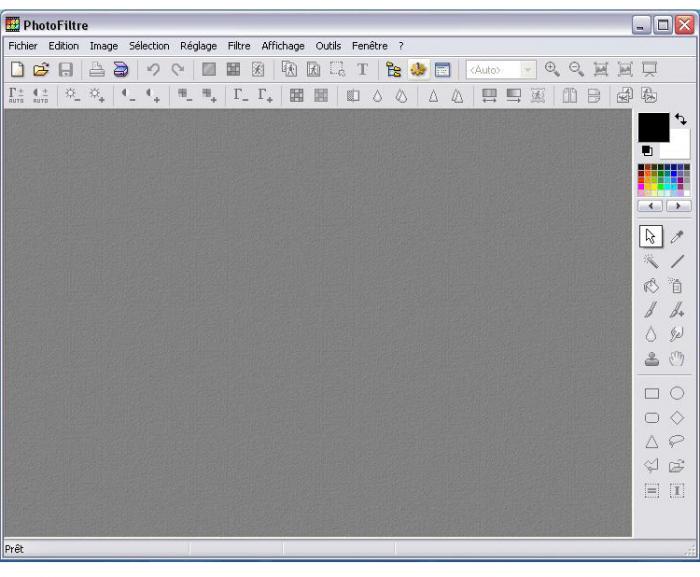 Photofiltre
Et après après
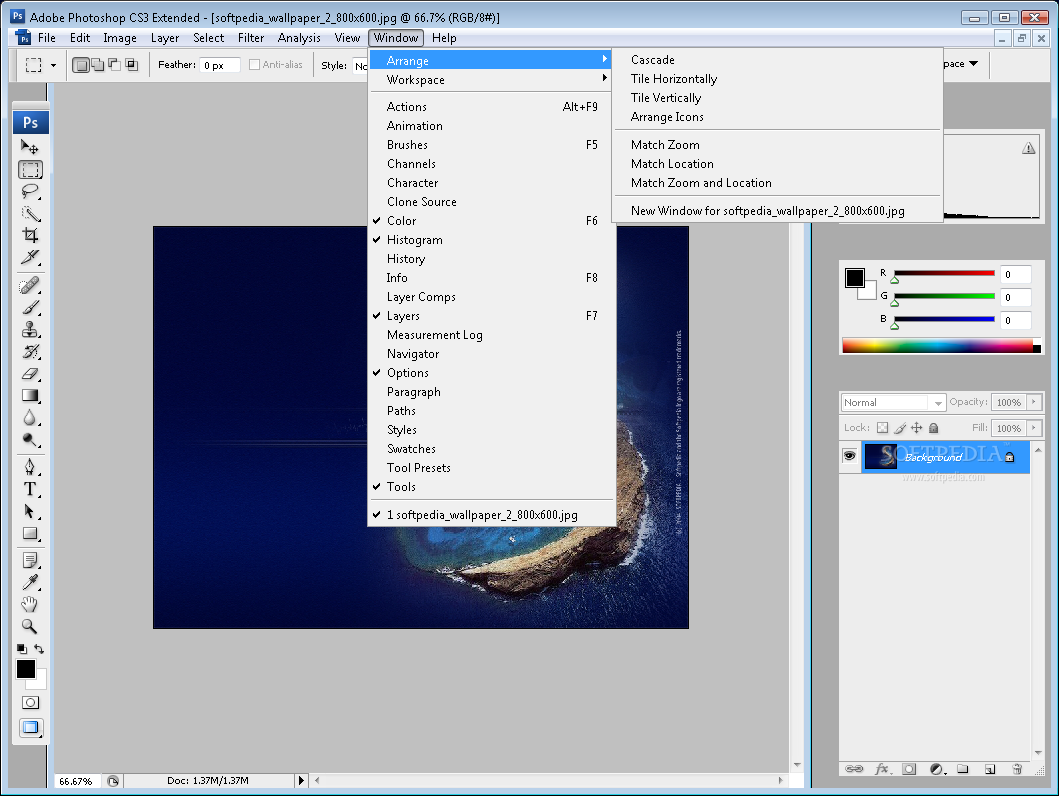